台灣基督長老教會中部中會
長執培訓會
日期2021.4.17  Am:08:00   星期六

主講:乎乎姆牧師

報告:布農族福音與文化小冊子說明
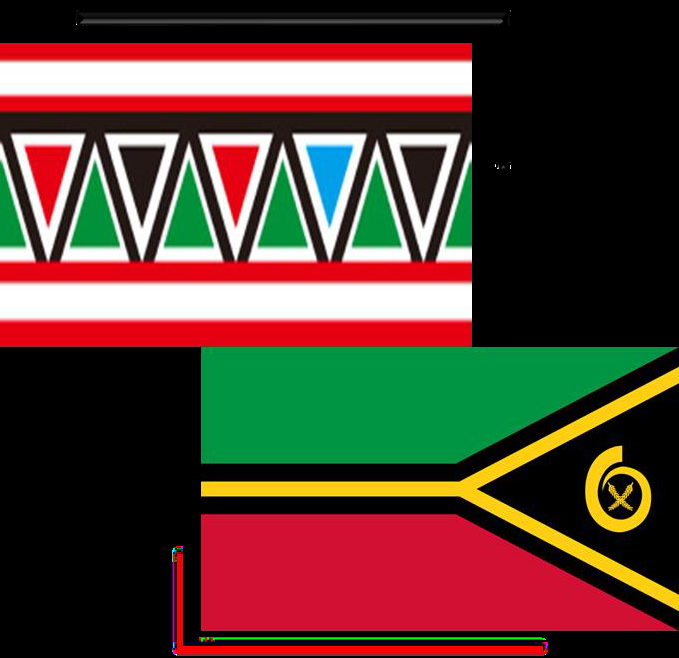 文化與信仰的對遇
誰是詮釋者?
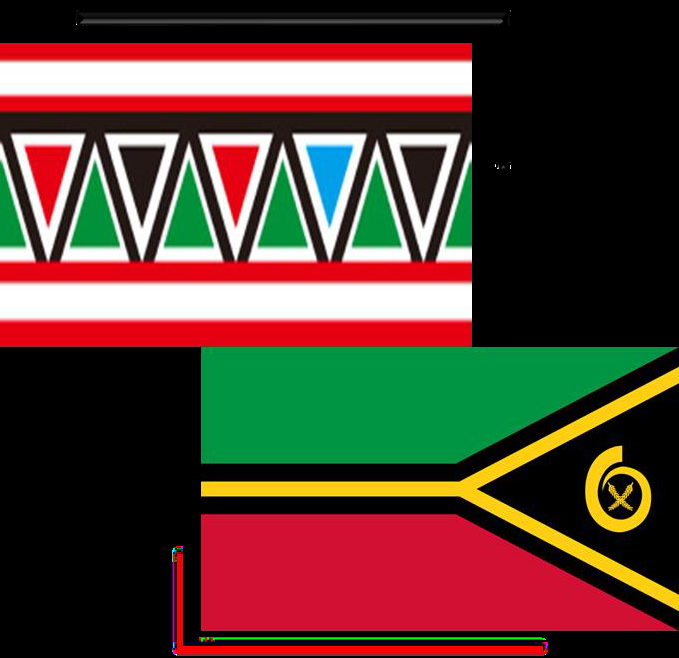 分享撰寫過程 所見所思

1 起初—事件的開始—總會
2 小冊子的目的
3策劃諮詢人員—三布中—
4執行推動--
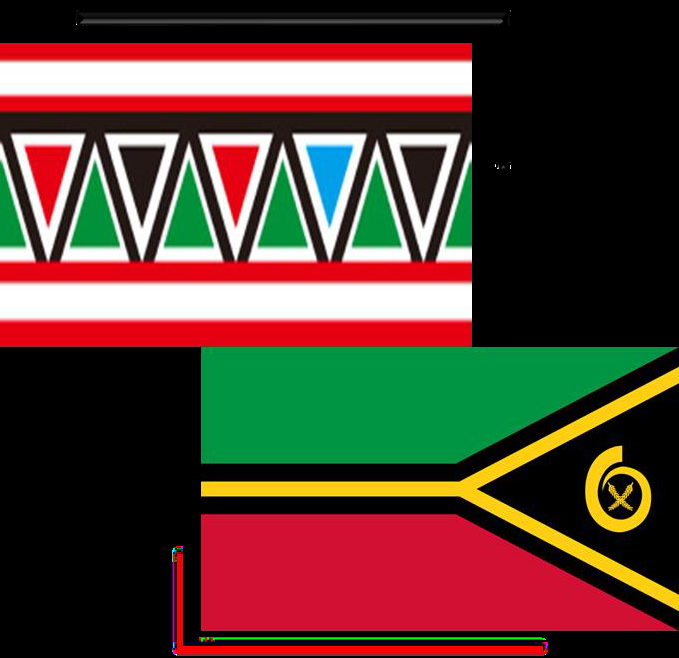 編寫內容---分成傳統節慶/傳統祭儀/傳統文化三大部分，每部分編寫3-5個問題，採問答方式編寫，盡量簡答，加上聖經依據。每個問題300-500字。
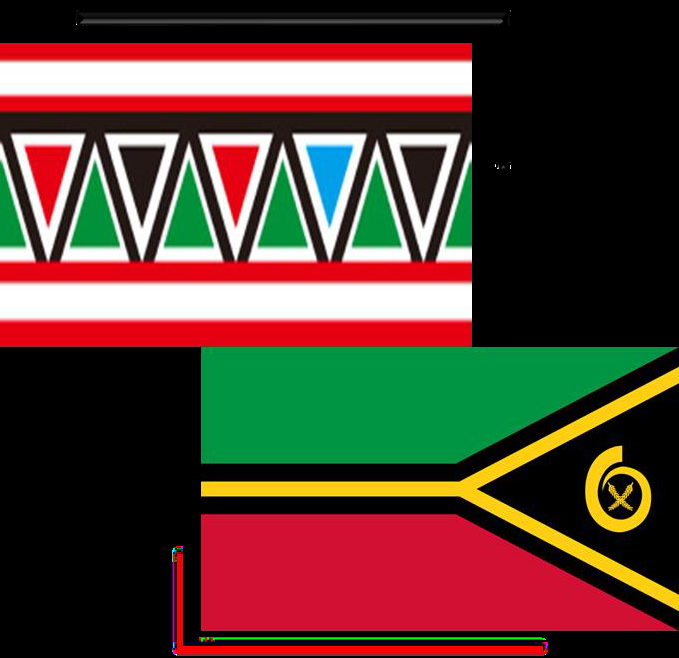 小冊子:分成三大篇幅： 

 Islulus-an( 祭典儀式) 篇、

 Pali-samu( 禁忌) 篇、

三 Siniqomis 生活篇。
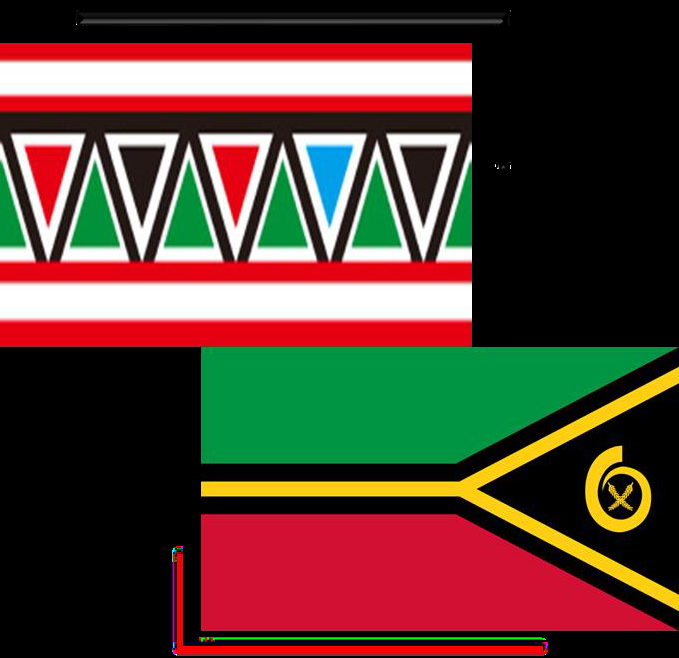 壹、祭典儀式(Islulus-an) 篇

【一】Deqanin( 天) 和Deqanin tama( 天上的
      父神) 有何不同？
【二】Matinqan lusan( 嬰兒命名) 如何在教
      會舉行呢？
【三】andaza( 小米進倉祭) 如何在教會舉行
      上半年感恩節(andaza) ？
【四】基督徒可以參加復振傳統文化的各項
       lusan 嗎?
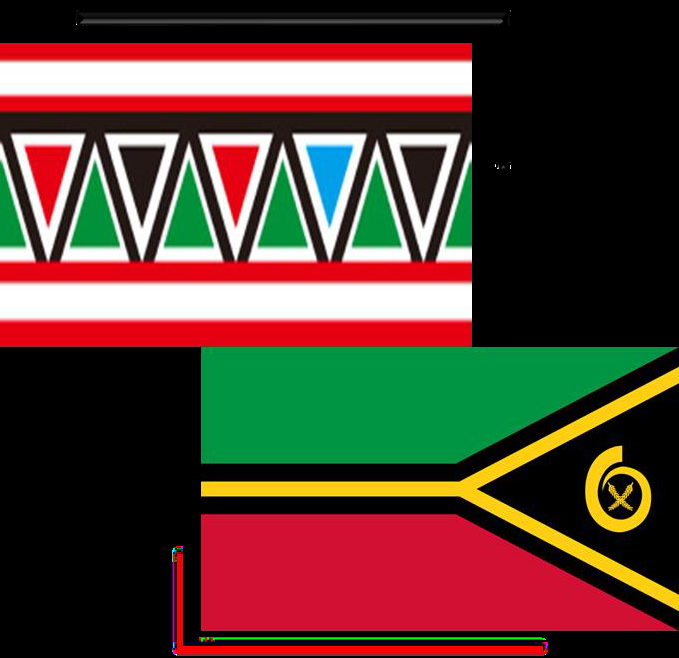 貳、samu 篇

【五】mapasiza tu masamu
      ( 婚姻的禁忌)
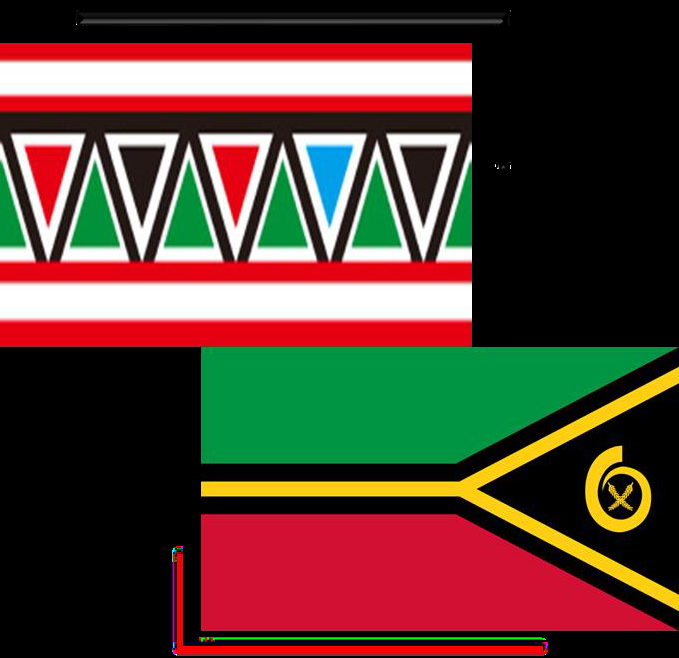 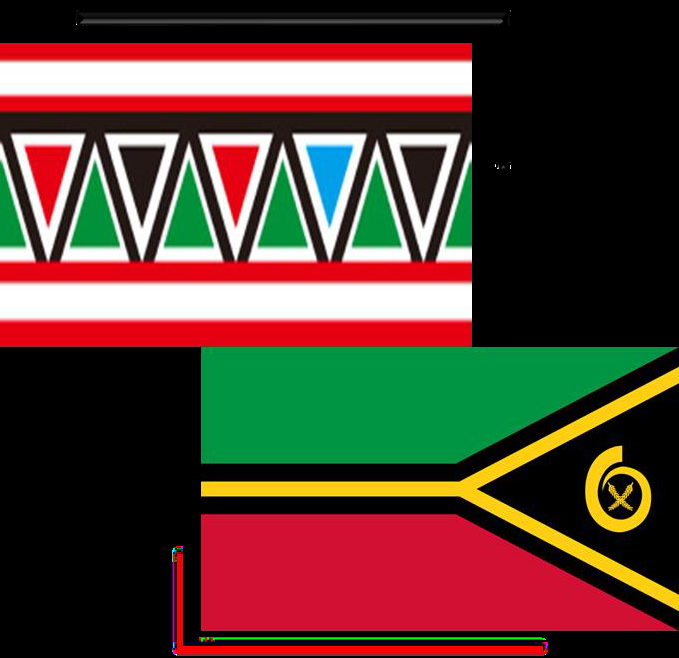 參、生活篇
【六】何謂mankaun 與maskazhav ？
【七】Bunun 的傳統民俗療法pasipoqot、
             kanzahum用來做什麼？
【八】基督教喪禮的精神與意義是甚麼？
【九】喪禮期間家屬可以用愛餐或烤肉款待大
             家嗎?
【十】布農族pataz babu( 殺豬) 文化意義何
             在?
【十一】基督教的婚禮精神是什麼？
【十二】教會如何處理未婚懷孕的婚禮？
【十三】教會如何關心酗酒的問題？
【十四】基督徒如何避免陷入賄選行為？
六、小冊子: 本冊使用說明1使用的牧者或是信徒應當先熟悉本冊之目的   與內容，最好能熟諳之。2使用之前，請先與談話對像( 或找你談話者)    建立良好互信的關係。3談話中，須留意對方的反應，若有不信服之   處，請耐心聽他述說，並點頭   表示你在專注聆聽。待對方表達後，再繼續   說明本冊的內容。4誠懇邀請與你談話者參加教會的團契、小組   及主日禮拜聚會。
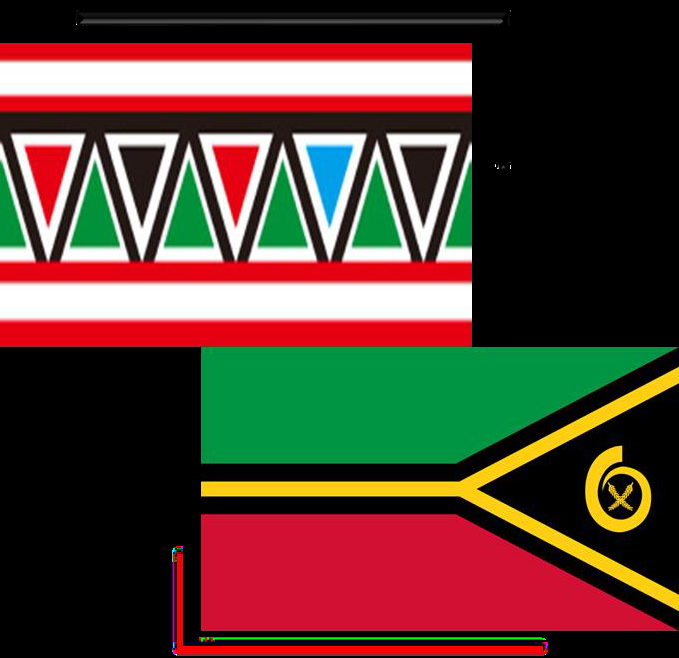 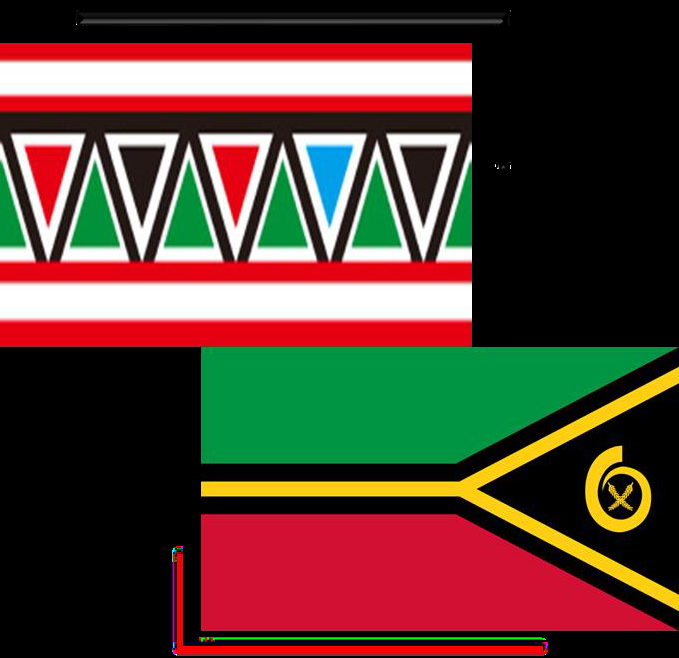 七、心得 1. 展開福音與文化對話的開始2.寫下文化與福音教育性的冊子3.記錄布農族文化與教會福音轉化的策略和對應方式4.喚起族人信仰與生命與根基八、期待—1成為教育性教材，激發更多的座談、研討.2成為各年齡層的教戰手冊3深化或歸類更多元的對話手冊
miqomisang
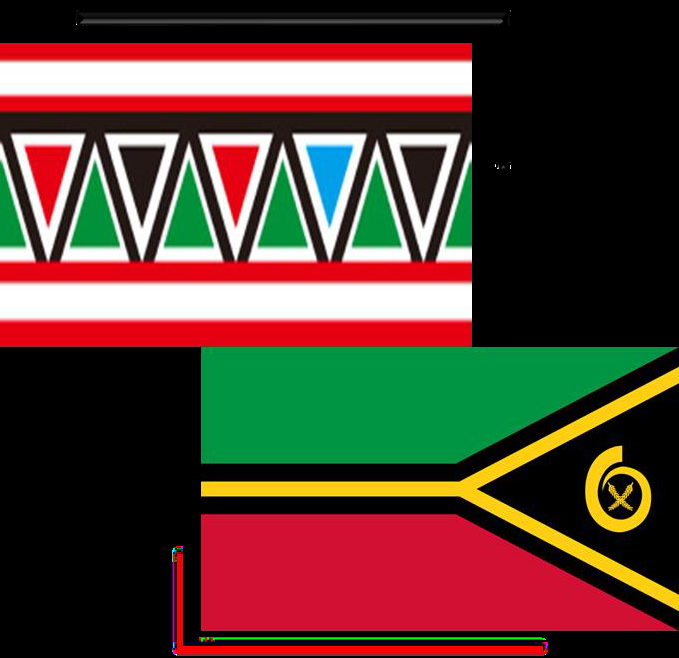 請安
彼此祝福:平安
------會  眾
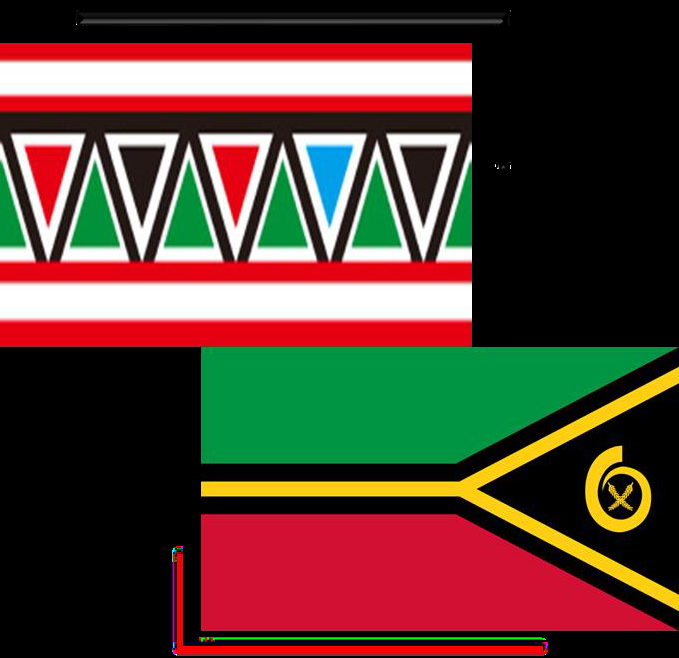